Тест по озерам Омской области
Автор Безногова О.Н.
Учитель географии МКОУ «Приваленская СОШ» Омской области
Самое крупное озеро
Ик
Тенис
Эбейты
Салтаим
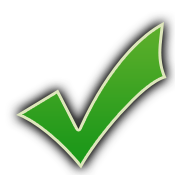 Самое соленое озеро
Ик
Тенис
Эбейты
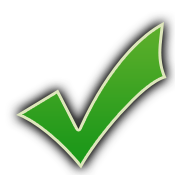 Салтаим
Самое рыбное озеро
Ик
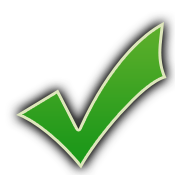 Тенис
Эбейты
Салтаим
Озеро с лечебными грязями
Ик
Ульжай
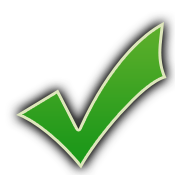 Эбейты
Салтаим
Назовите озеро
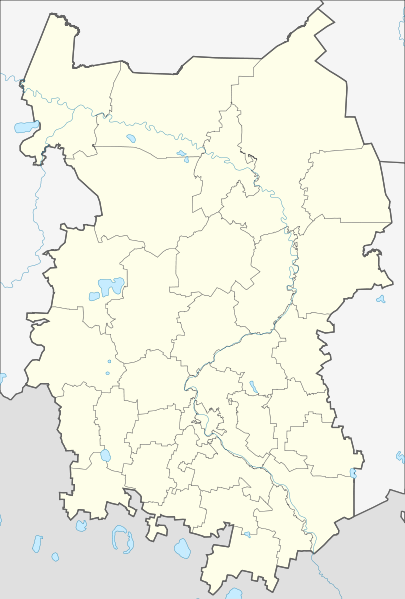 Ик
Ульжай
Эбейты
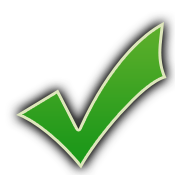 Салтаим
Назовите озеро
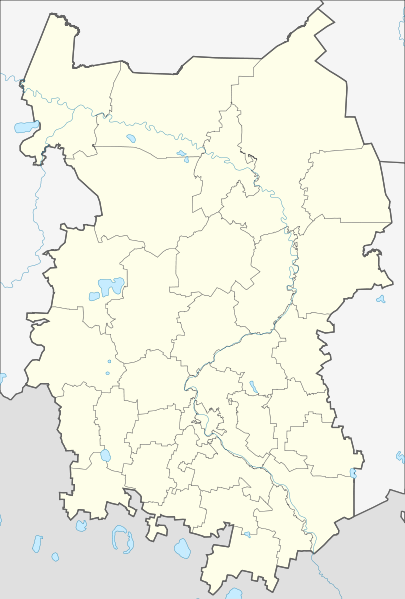 Ик
Ульжай
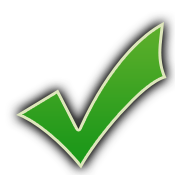 Эбейты
Салтаим
Назовите озеро
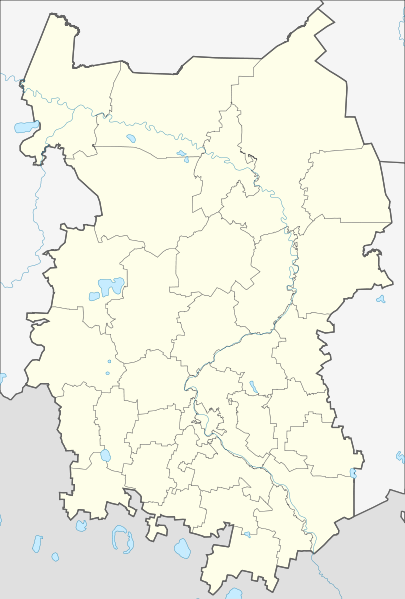 Ик
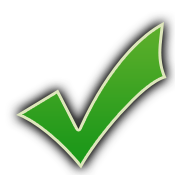 Ульжай
Эбейты
Салтаим
Назовите озеро
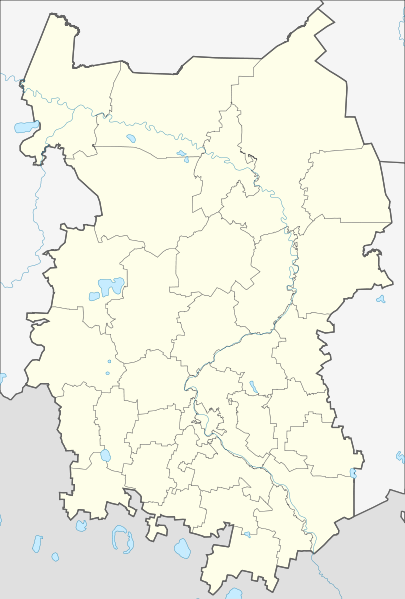 Ик
Ульжай
Эбейты
Салтаим
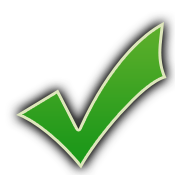